Verkkotutkintojen suunnittelu ja toteutus –webinaarisarja, 
Syksy 2019
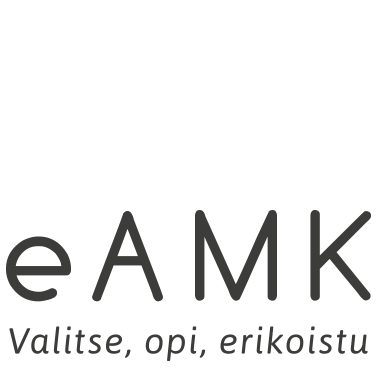 Webinaari 5:
Vertaistukea verkkoon? Verkkotutkinto-opiskelijoiden vinkit vertaisopiskelijoille
ke 6.11. klo 15-16:00
9/29/2021
M. Joshi, M Pilli-Sihvola, A-L Immonen, O Valkki, L Mäkinen, K Mäenpää, P Könni, T Rautiainen
Verkkotutkinnot-työryhmäeAMK-hanke
Marjo Joshi, Turku AMK   (koordinaattori)
Mirva Pilli-Sihvola, XAMK
Outi Valkki, Haaga-Helia 
Leena Mäkinen, HAMK
Kati Mäenpää, OAMK 
Tanja Rautiainen, Lapin AMK
Pirjo Könni, Lapin AMK
9/29/2021
M. Joshi, M Pilli-Sihvola, A-L Immonen, O Valkki, L Mäkinen, K Mäenpää, P Könni, T Rautiainen
Vertaistukea verkkoon -Verkkotutkinto-opiskelijoiden vinkit uusille opiskelijoille.
Webinaarissa jaetaan verkkotutkinto-opiskelijoiden vinkkejä verkkotutkinto-opiskeluun. Miten organisoida verkossa opiskelua, työskentelyä ja vuorovaikutusta. Webinaarissa käsitellään vinkkejä yhteisen keskustelun kautta, johon myös yleisön toivotaan osallistuvan.

Puhujat:
Outi Valkki, Haaga-Helia
Pirjo Könni, Lapin AMK
Kati Mäenpää, Oulun AMK
Leena Mäkinen, HAMK
Kokemusopiskelijat: Kirsi Hattukangas ja Aila Viippola, Lapin AMK
9/29/2021
M. Joshi, M Pilli-Sihvola, A-L Immonen, O Valkki, L Mäkinen, K Mäenpää, P Könni, T Rautiainen
Oppimisen organisointiVinkit 1-4
Työskentely ryhmissä 
Vinkit 5-7
Jatkuvan oppimisen ylläpitäminen
Vinkit 8-10
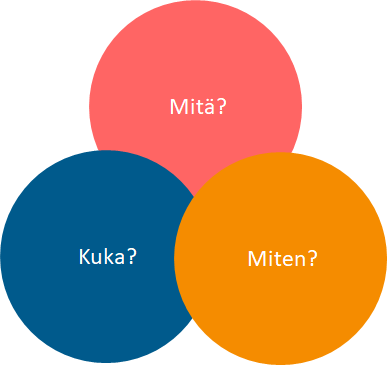 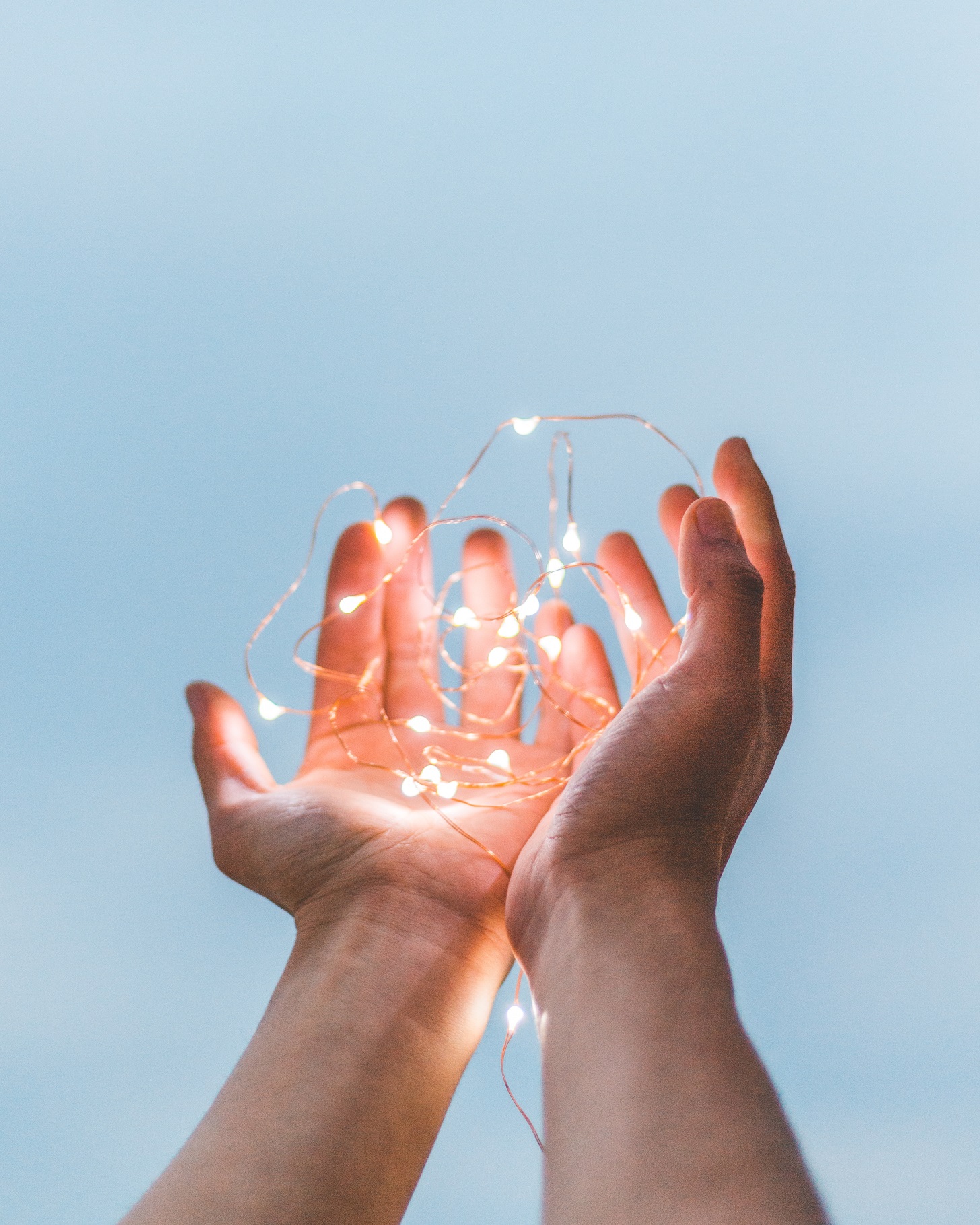 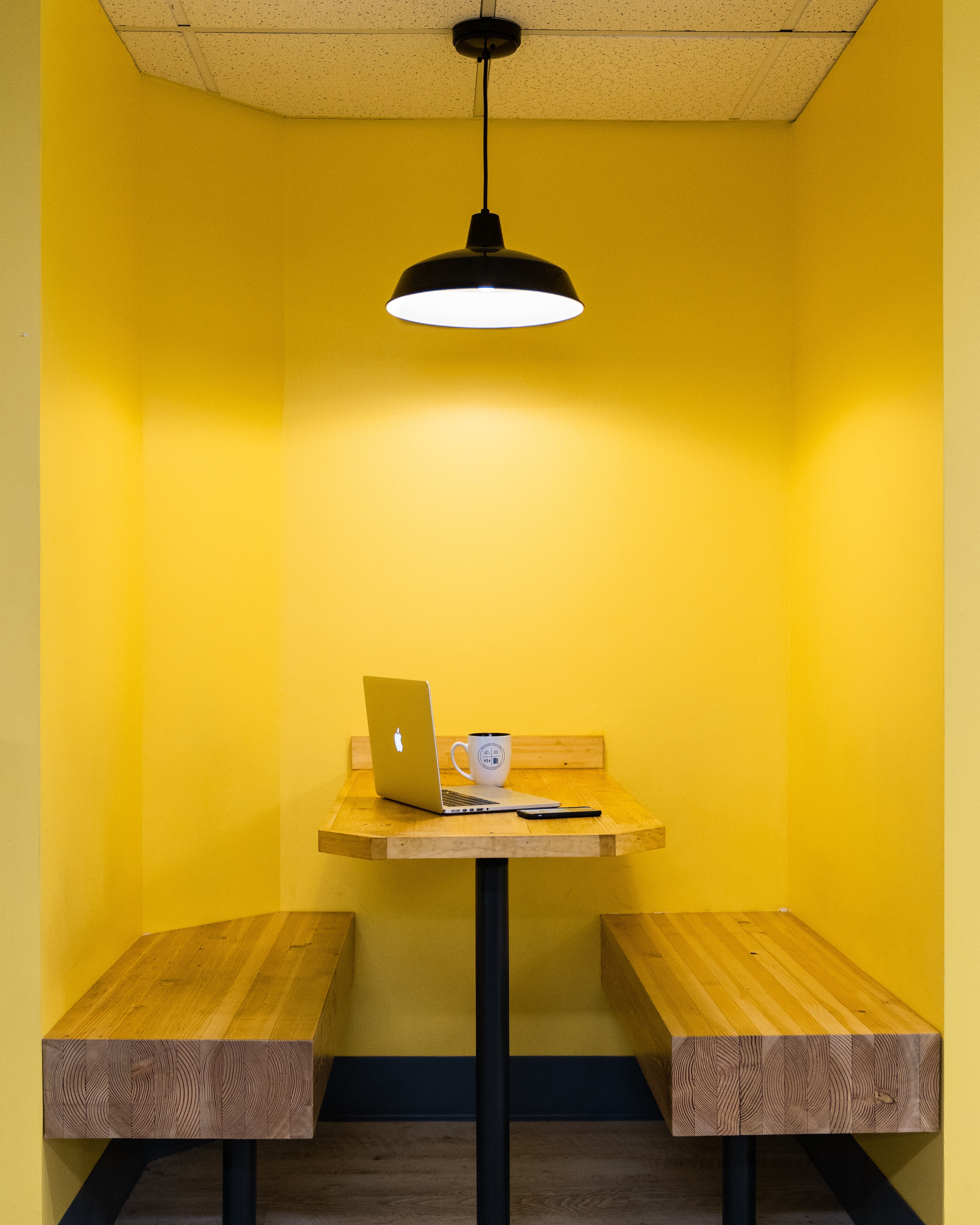 9/29/2021
M. Joshi, M Pilli-Sihvola, A-L Immonen, O Valkki, L Mäkinen, K Mäenpää, P Könni, T Rautiainen
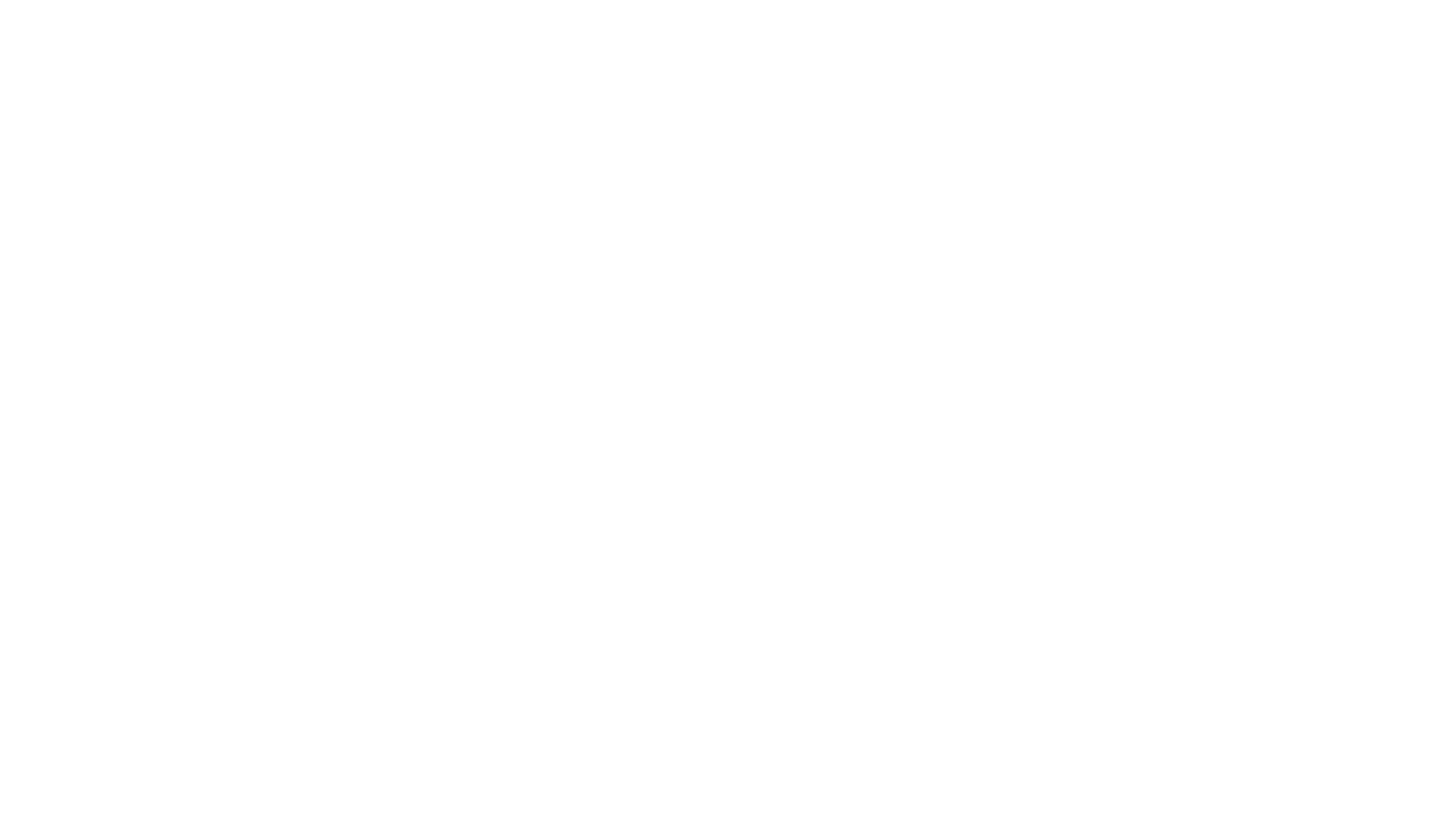 VINKKI 1:Oman työskentelyn aikatauluttaminen
Oman opiskelurytmin löytäminen tärkeää.
Opiskelun kalenterointi, palautuspäivät, verkkotapaamiset.
Muista lepopäivät!
9/29/2021
M. Joshi, M Pilli-Sihvola, A-L Immonen, O Valkki, L Mäkinen, K Mäenpää, P Könni, T Rautiainen
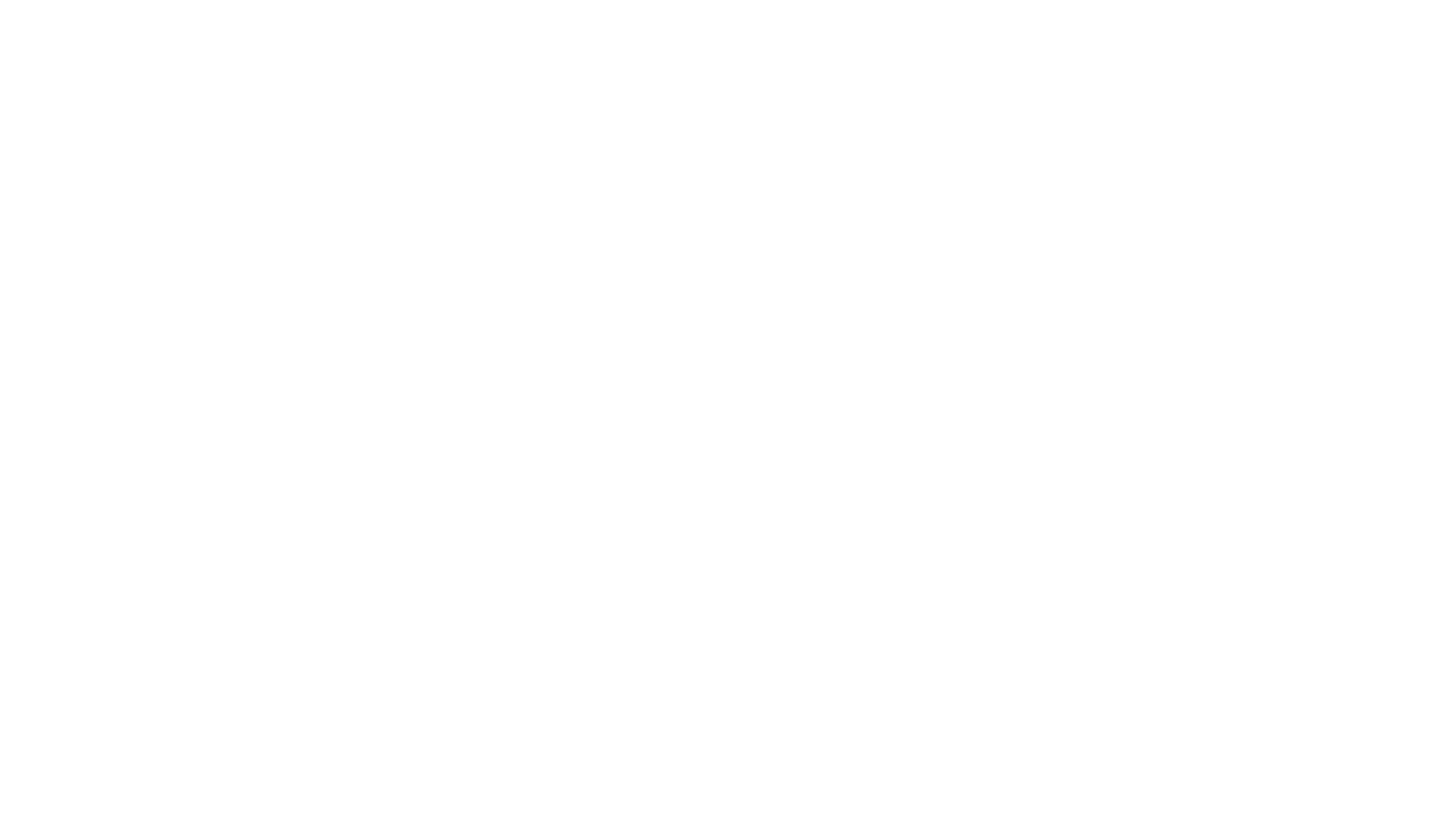 VINKKI 2: Ole oma-aloitteinen ja itseohjautuva
Tietoa on hankittava itsenäisesti.
 Oma vastuu opintojen etenemisestä.
9/29/2021
M. Joshi, M Pilli-Sihvola, A-L Immonen, O Valkki, L Mäkinen, K Mäenpää, P Könni, T Rautiainen
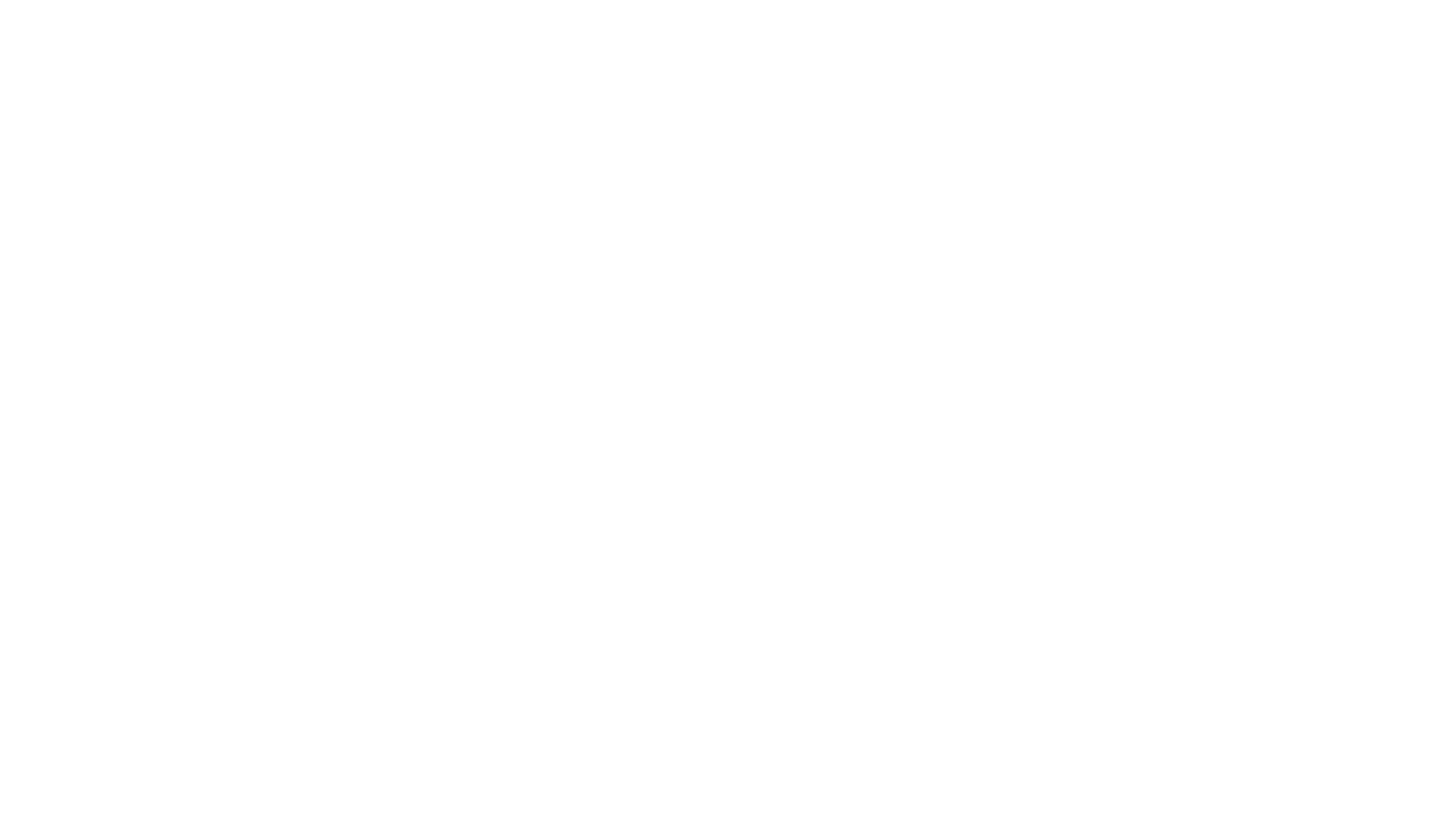 VINKKI 3: Huolehdi oman digiympäristösi toimivuudesta
Hanki ajoissa verkkotyöskentelyyn soveltuvat laitteet ja välineet.
Korkeakoulut tarjoavat apua ja ohjeistusta järjestelmien ja ohjelmien käyttöön.
9/29/2021
M. Joshi, M Pilli-Sihvola, A-L Immonen, O Valkki, L Mäkinen, K Mäenpää, P Könni, T Rautiainen
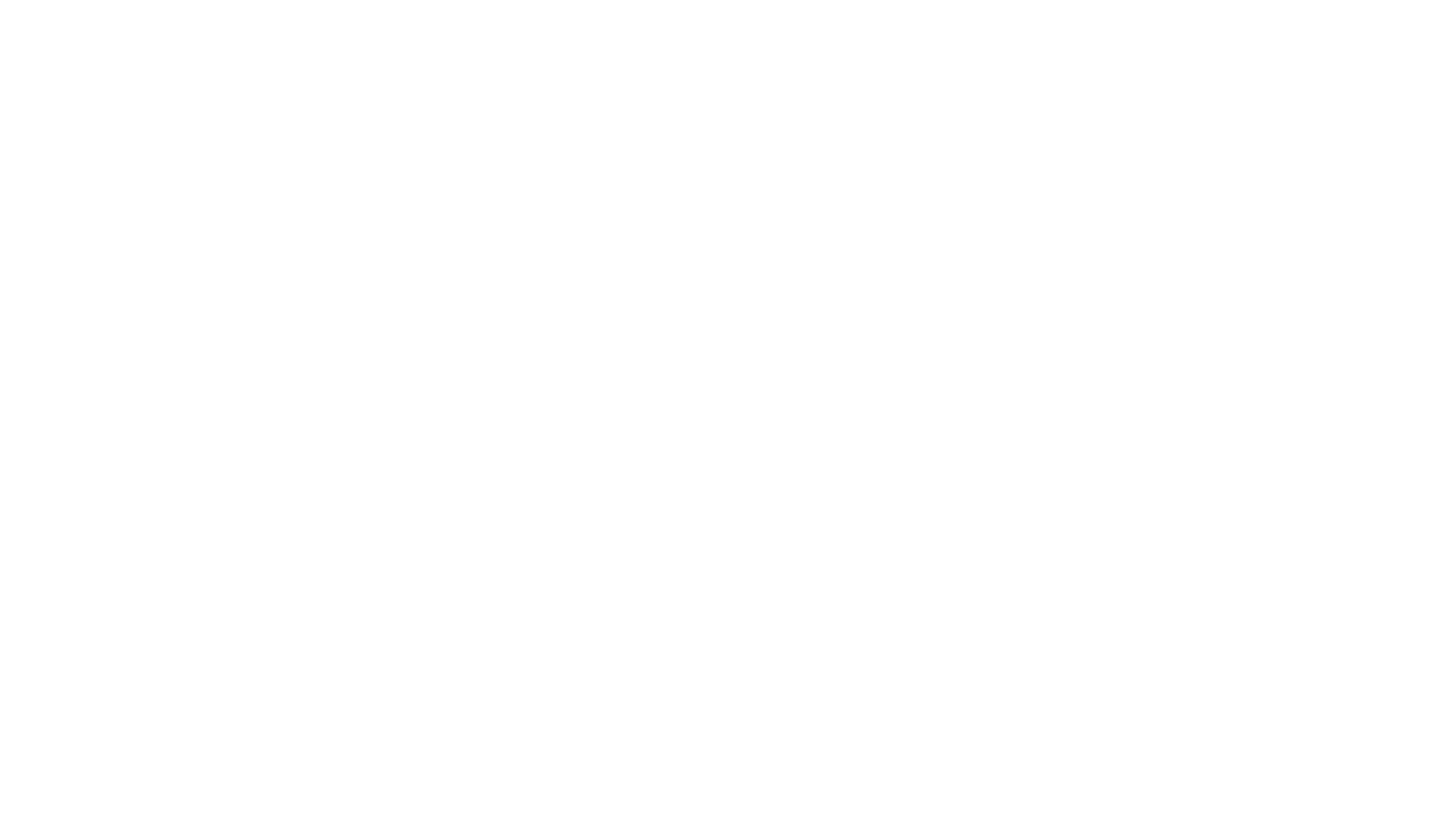 VINKKI 4:  Suunnittele opintosi ja hyödynnä verkko-opintoja laajasti
Campusonline.fi
Virtuaalivaihto
9/29/2021
M. Joshi, M Pilli-Sihvola, A-L Immonen, O Valkki, L Mäkinen, K Mäenpää, P Könni, T Rautiainen
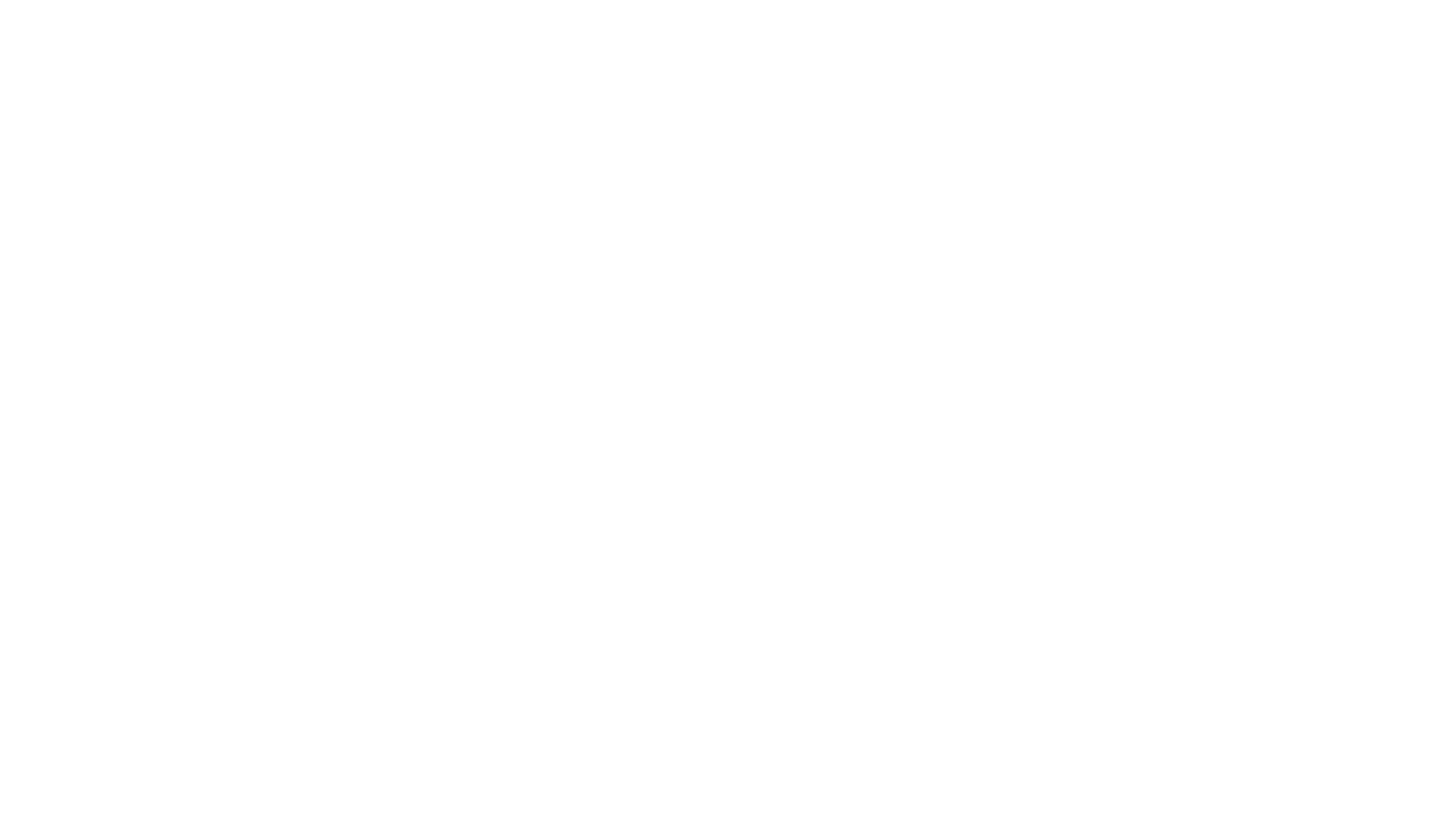 VINKKI 5: Ryhmätyöskentely
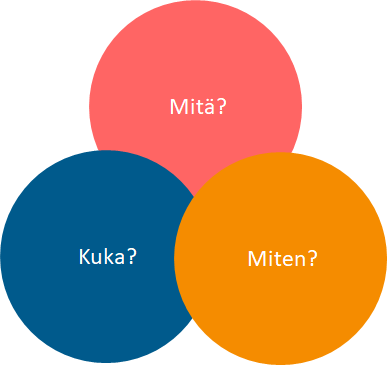 Monissa korkeakouluissa opiskellaan ryhmissä, ainakin osittain. 
Ryhmäytyminen vaatii aikaa, mutta antaa myös paljon.
Ryhmän pelisäännöt on hyvä luoda ja pitää niistä kiinni.
9/29/2021
M. Joshi, M Pilli-Sihvola, A-L Immonen, O Valkki, L Mäkinen, K Mäenpää, P Könni, T Rautiainen
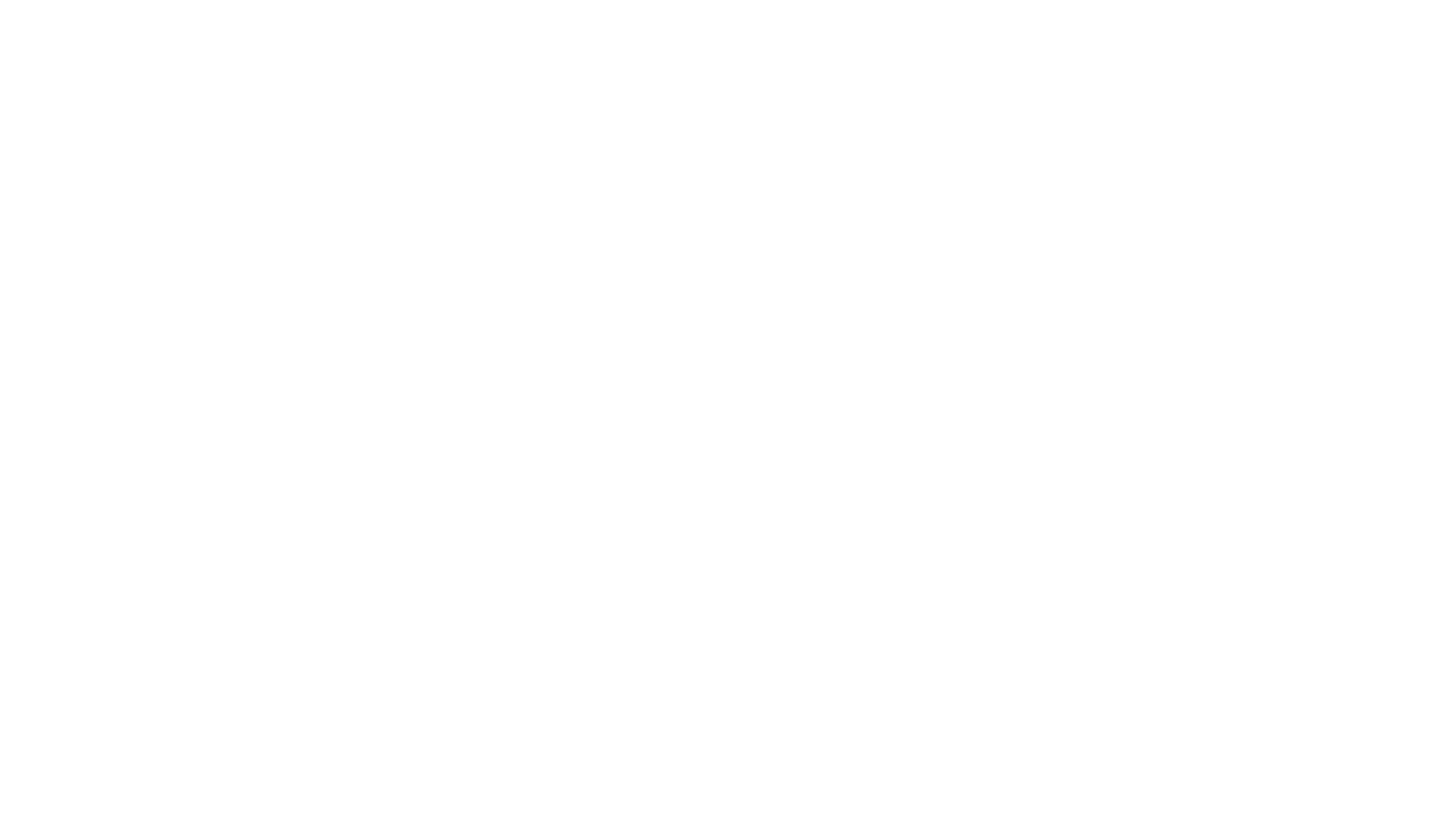 VINKKI 6: Luo osaltasi positiivista työskentelyilmapiiriä
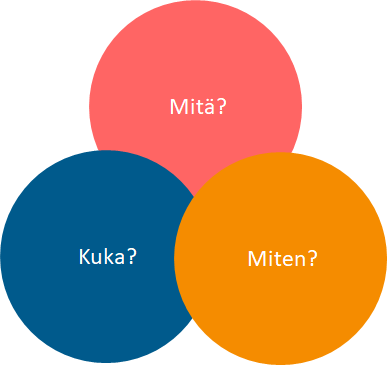 Tietoa on hankittava itsenäisesti.
 Oma vastuu opintojen etenemisestä.
9/29/2021
M. Joshi, M Pilli-Sihvola, A-L Immonen, O Valkki, L Mäkinen, K Mäenpää, P Könni, T Rautiainen
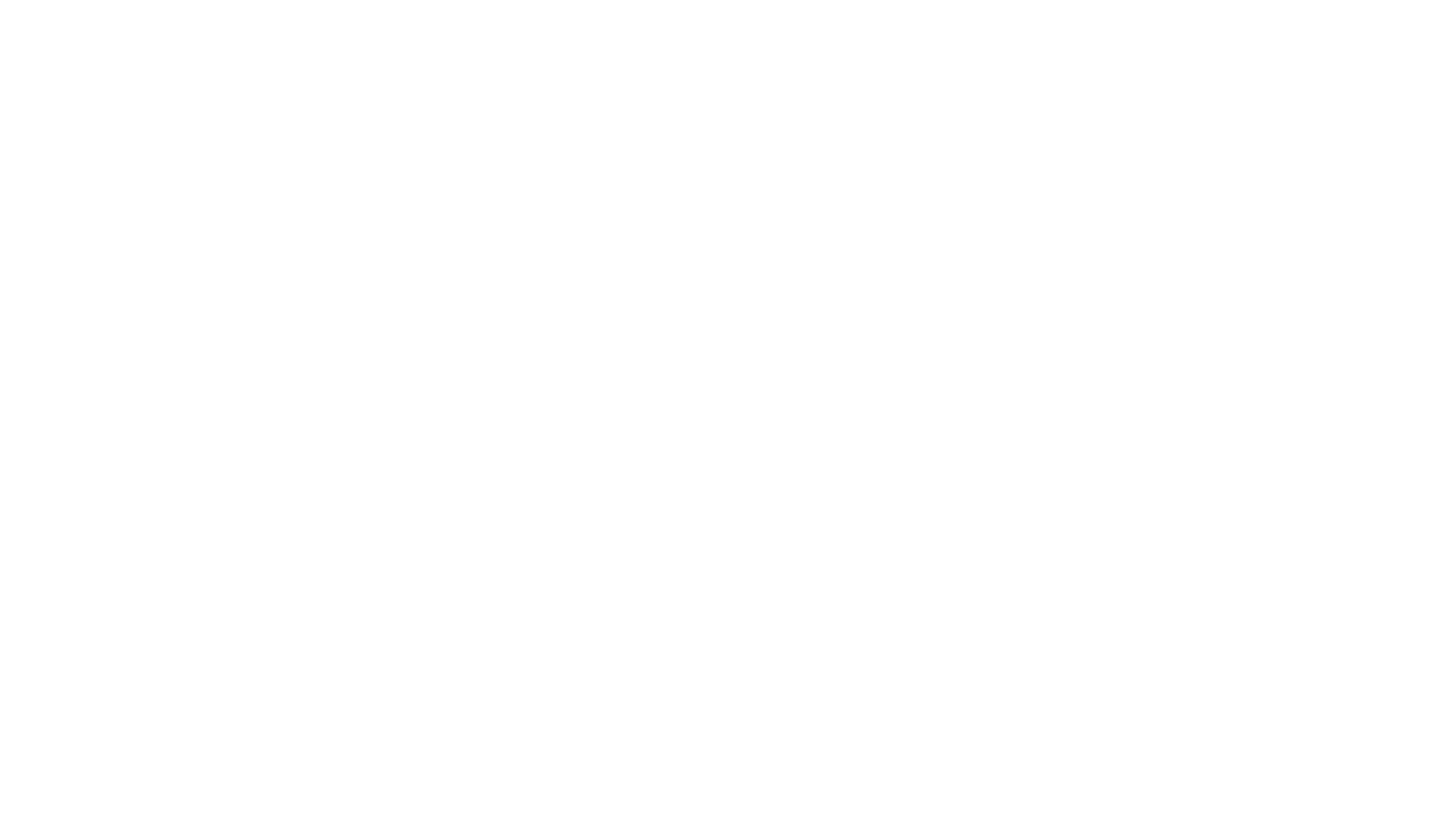 VINKKI 7: Ole aktiivinen opettajien ja muun henkilökunnan suuntaan
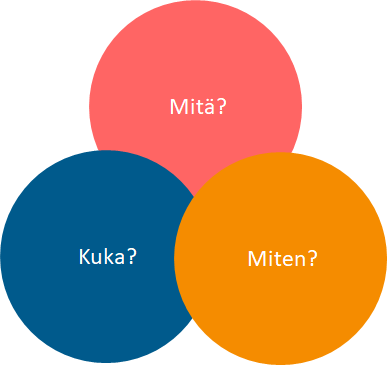 Kysy, selvitä, ole aktiivinen.
Kaikki ammattikorkeakoulun palvelut ovat myös käytössäsi.
9/29/2021
M. Joshi, M Pilli-Sihvola, A-L Immonen, O Valkki, L Mäkinen, K Mäenpää, P Könni, T Rautiainen
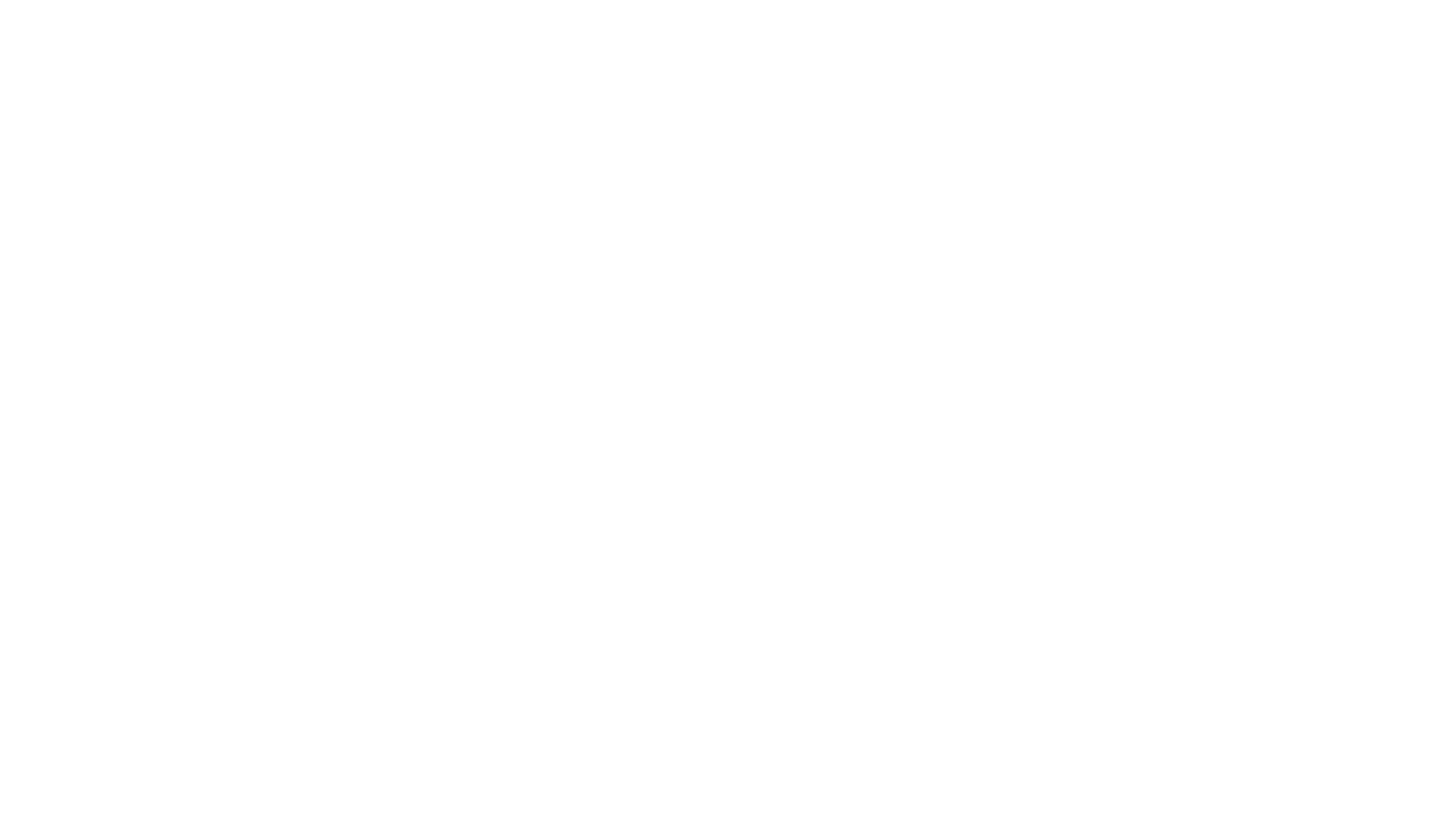 VINKKI 8: Oman opiskelumotivaation säätely
Tiedosta  millainen on motivaatiosi? 
Tunnista mistä johtuu?
Mukauta esim. oppimisympäristöä,  henkilökohtaisia (osa)tavoitteita, minäpystyvyyttä, kiinnostavuutta, arvoa, tunteita.
9/29/2021
M. Joshi, M Pilli-Sihvola, A-L Immonen, O Valkki, L Mäkinen, K Mäenpää, P Könni, T Rautiainen
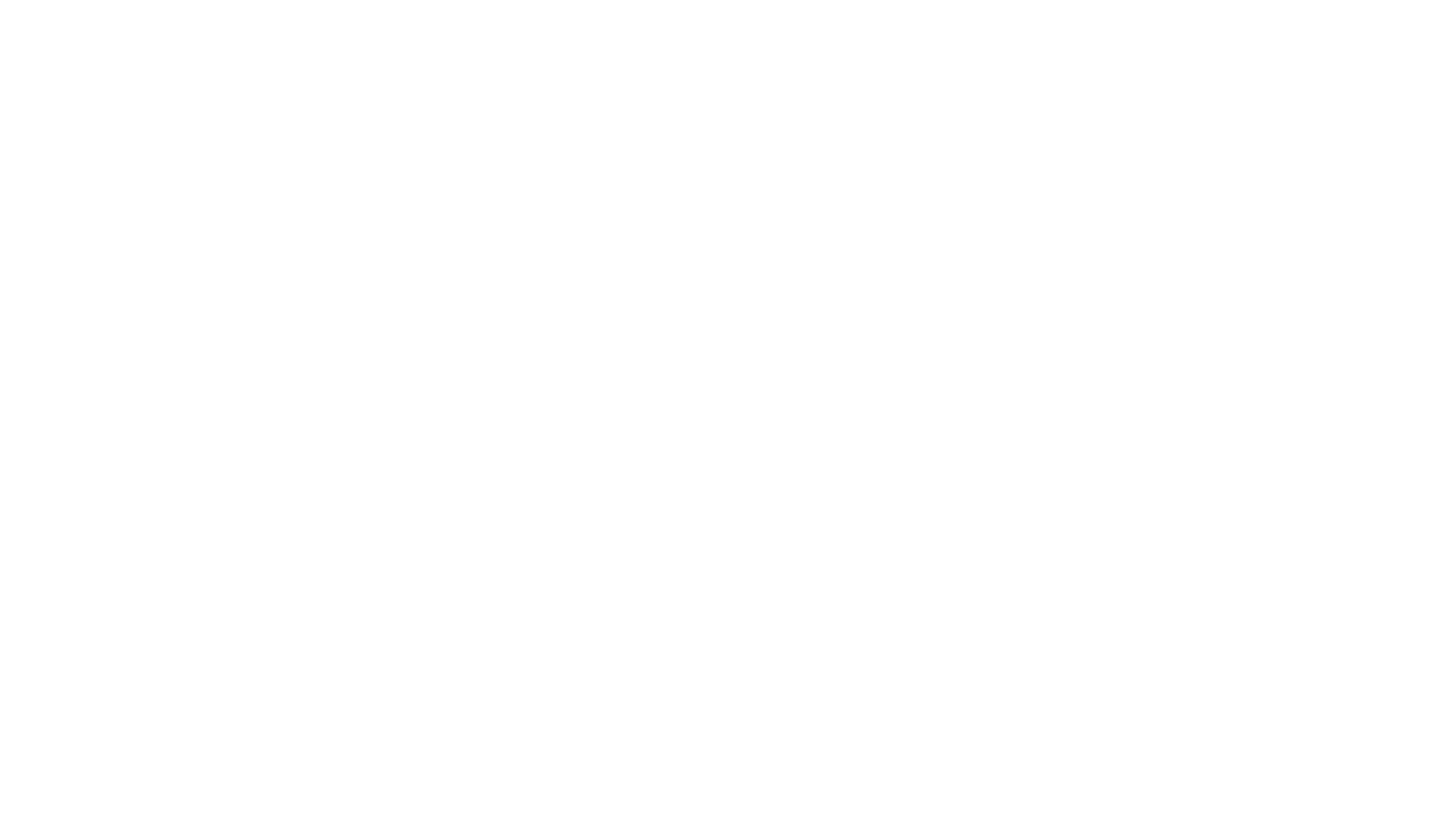 VINKKI 9: Rakenna ja hyödynnä oma virtuaalinen oppimisympärstösi (PLE)
Kannattaa alkaa rakentaa heti opintojen alussa
Oman oppimisprosessin ja osaamisen kehittymisen näkyväksi tekeminen
Verkostoitumisen ja nykyaikaisen työnhaun väline
9/29/2021
M. Joshi, M Pilli-Sihvola, A-L Immonen, O Valkki, L Mäkinen, K Mäenpää, P Könni, T Rautiainen
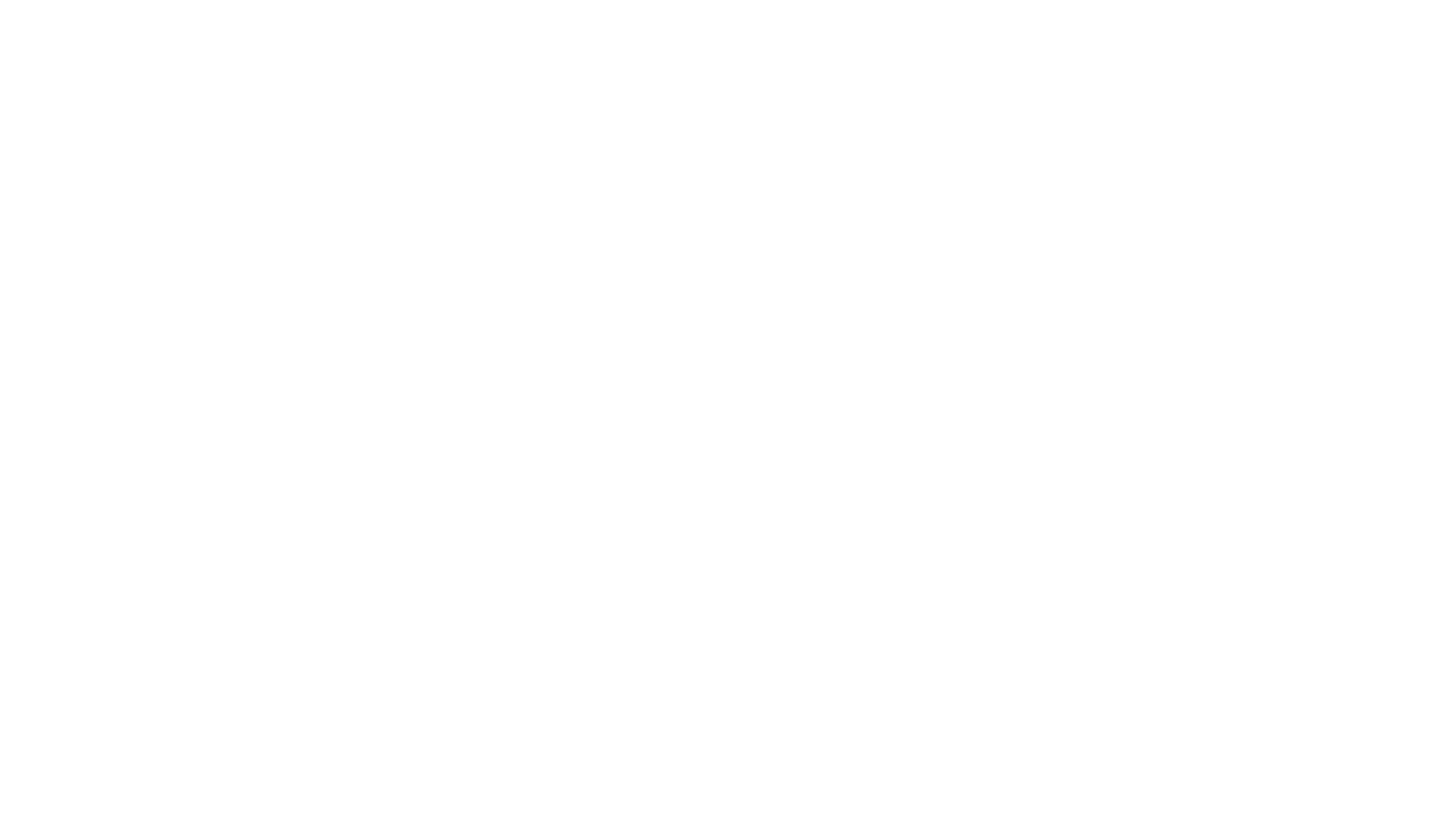 VINKKI 10: Ole mukana erilaisissa verkostoissa
Ole aktiivinen opiskelukaverien, työelämän ja oman alasi verkostoissa.
9/29/2021
M. Joshi, M Pilli-Sihvola, A-L Immonen, O Valkki, L Mäkinen, K Mäenpää, P Könni, T Rautiainen
Jatketaan keskustelua linjoilla…
Tervetuloa mukaan 
Verkkotutkinnot – Online Degrees
LinkedIn-ryhmään!
Ryhmä: https://www.linkedin.com/groups/12203143/ 
Lähetä liittymispyyntö, ryhmä on suljettu. 
Keskustelua voidaan käydä sekä suomeksi että englanniksi. 
Jaamme siellä myös tallenteet sekä muita vinkkejä ja kokemuksia. 

Tervetuloa mukaan!
9/29/2021
M. Joshi, M Pilli-Sihvola, A-L Immonen, O Valkki, L Mäkinen, K Mäenpää, P Könni, T Rautiainen
​Verkkotutkinto-opiskelijan hyvinvointi ​ke 13.11. klo 15-16:00 ​​Webinaarissa jaetaan vinkkejä henkilöstölle verkkotutkinto-opiskelijoiden hyvinvoinnin tukemiseen: miten eri tavoin voidaan tukea verkko-opiskelijan opinnoissa etenemistä ja mielekästä opiskelukokemusta. ​ ​Puhujina Tanja Rautiainen, Lapin AMK; Marjo Joshi, Turku AMK; Mirva Pilli-Sihvola, XAMK; Opiskelijajedustajana Annika Englund, Turun AMK
9/29/2021
M. Joshi, M Pilli-Sihvola, A-L Immonen, O Valkki, L Mäkinen, K Mäenpää, P Könni, T Rautiainen
Onnistuneita hetkiä 
verkkotutkinto-opintoihin!
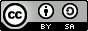 Tämä teos on lisensoitu Creative Commons Nimeä- JaaSamoin 4.0 Kansainvälinen -lisenssillä. http://creativecommons.org/licenses/by-sa/4.0/
9/29/2021
M. Joshi, M Pilli-Sihvola, A-L Immonen, O Valkki, L Mäkinen, K Mäenpää, P Könni, T Rautiainen